Multiplying Mixed Numbers
Objective: I can multiply mixed numbers as shown by scoring at least 4/5 on my exit slip.

How do you multiply fractions?
How do you turn a mixed number into an improper fractions?
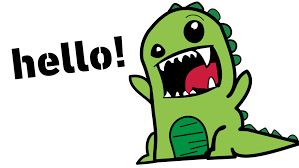 Can you identify the steps?
We are going to watch a Number Rock video on multiplying mixed numbers. There are 3 steps. See if you can find them. 
https://www.youtube.com/watch?v=lQJuF5okZsI
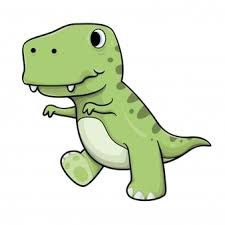 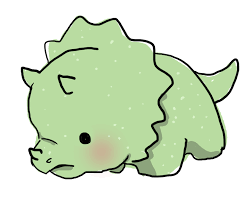 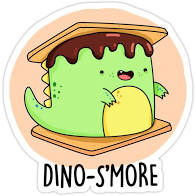 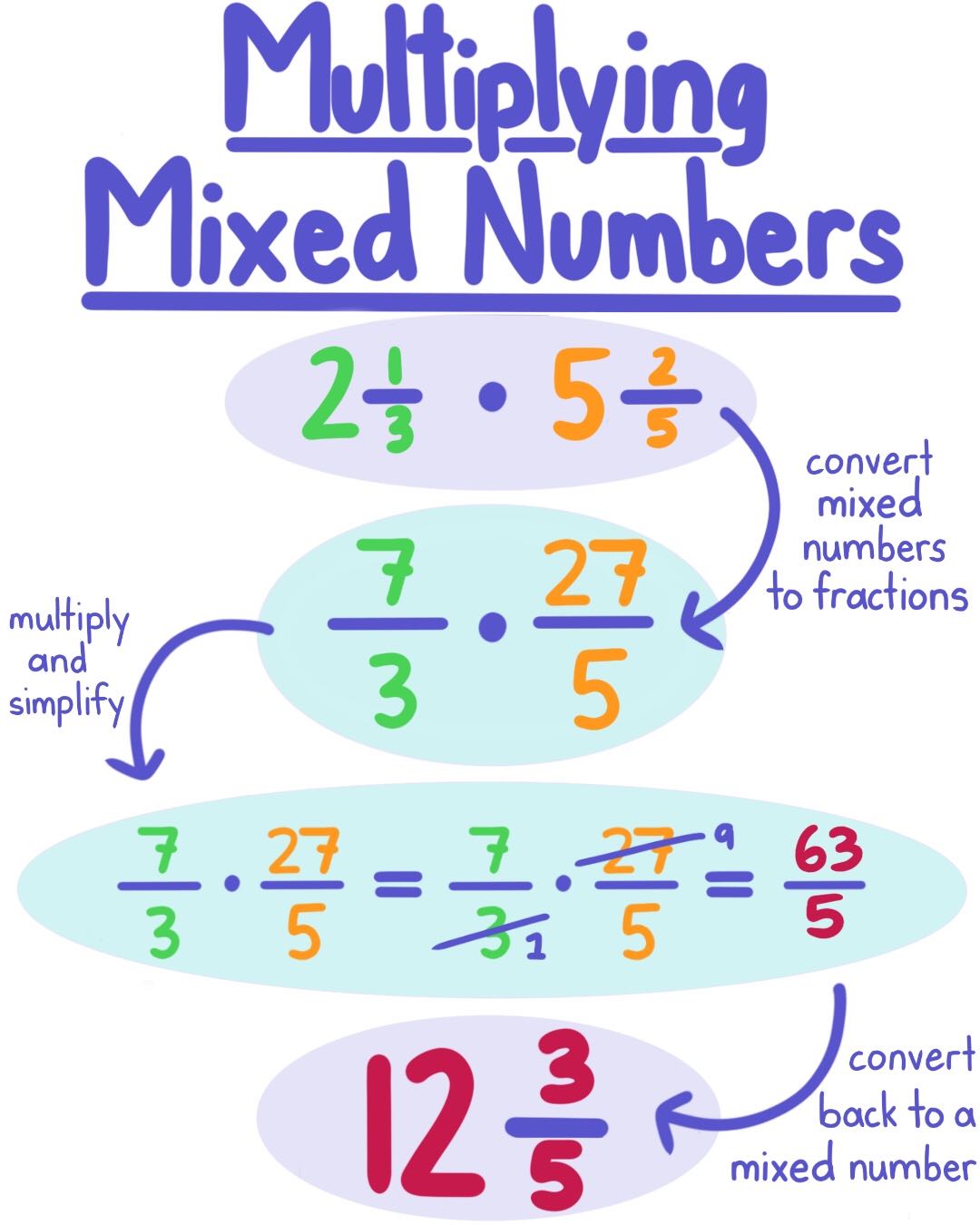 STEP 1
STEP 2
STEP 3
p. 282
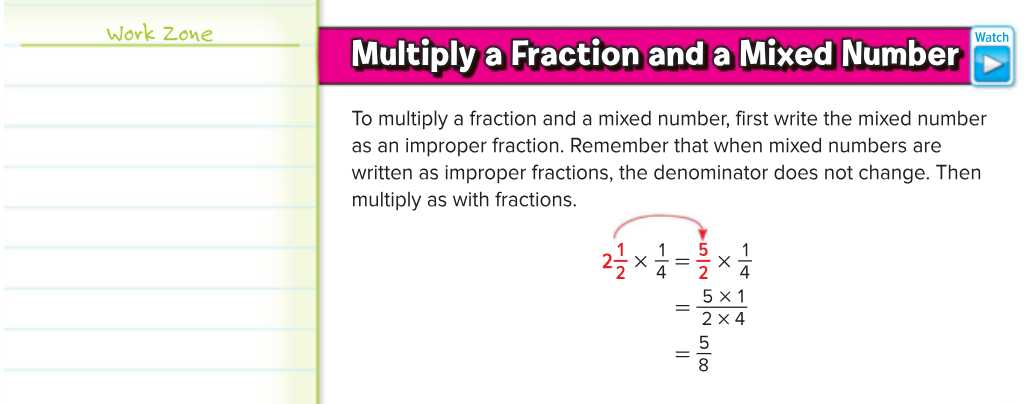 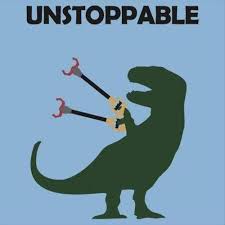 p. 282
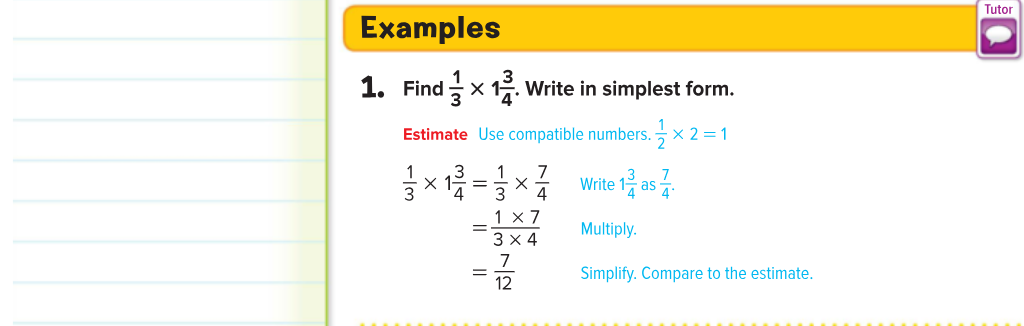 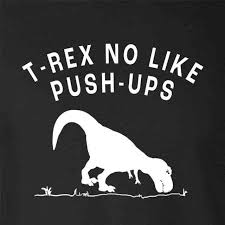 p. 282
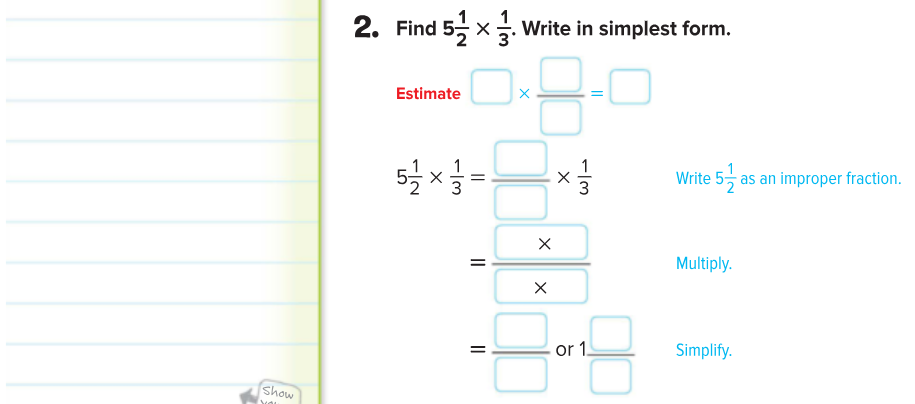 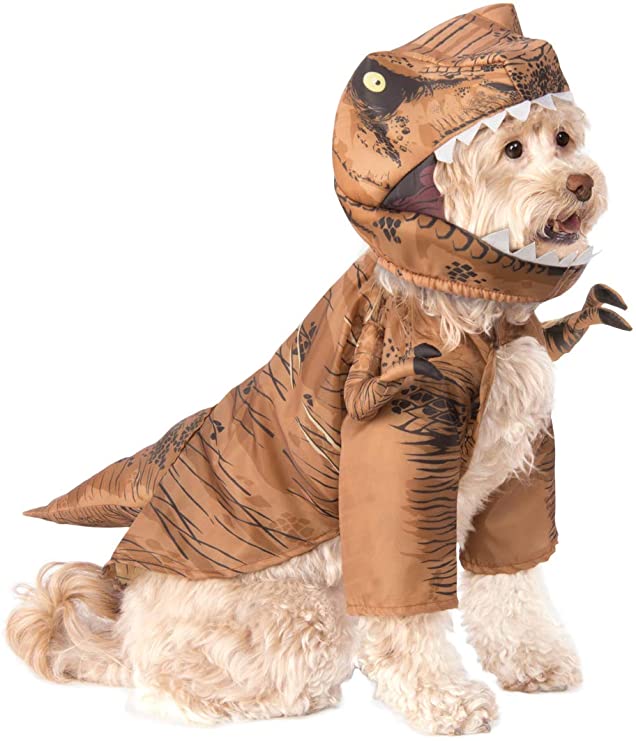 p. 282
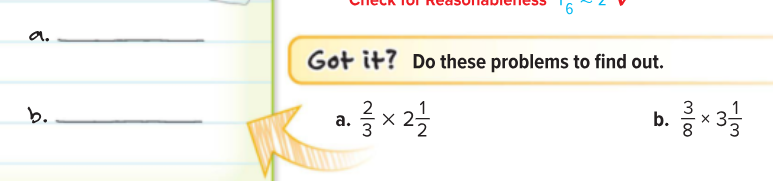 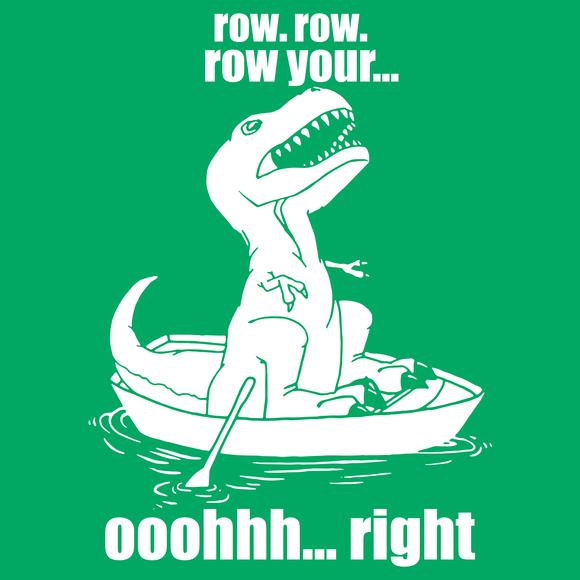 p. 283
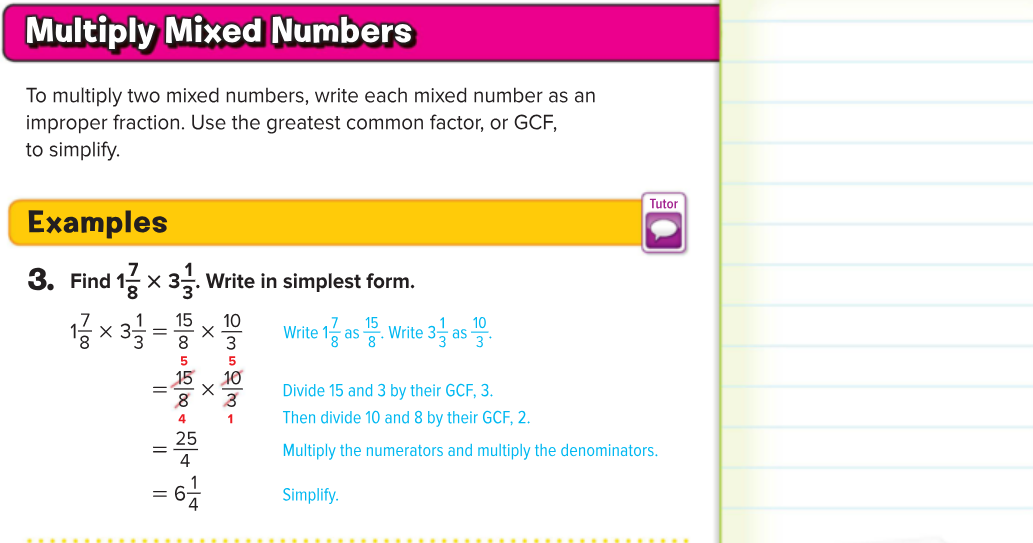 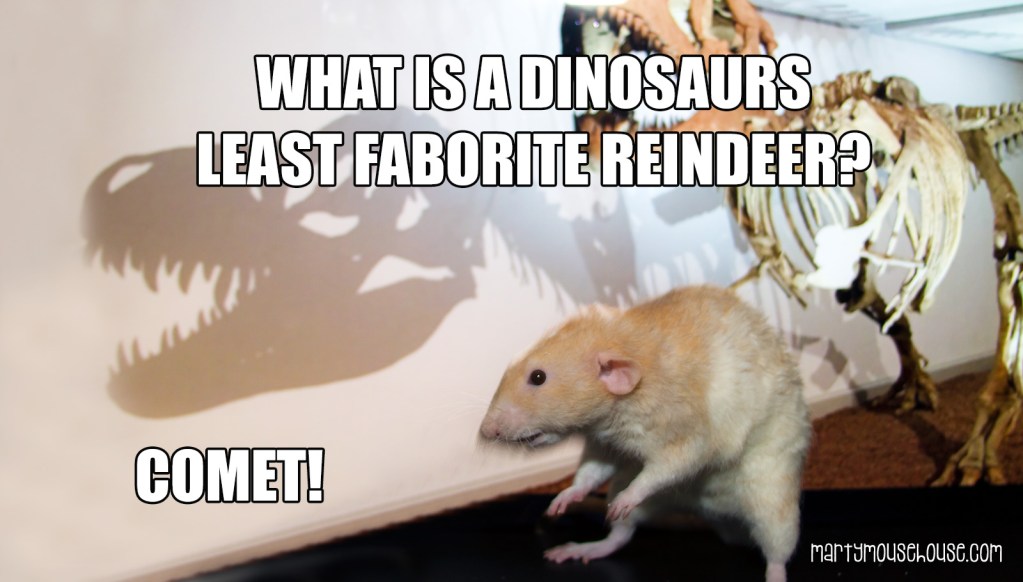 p. 283
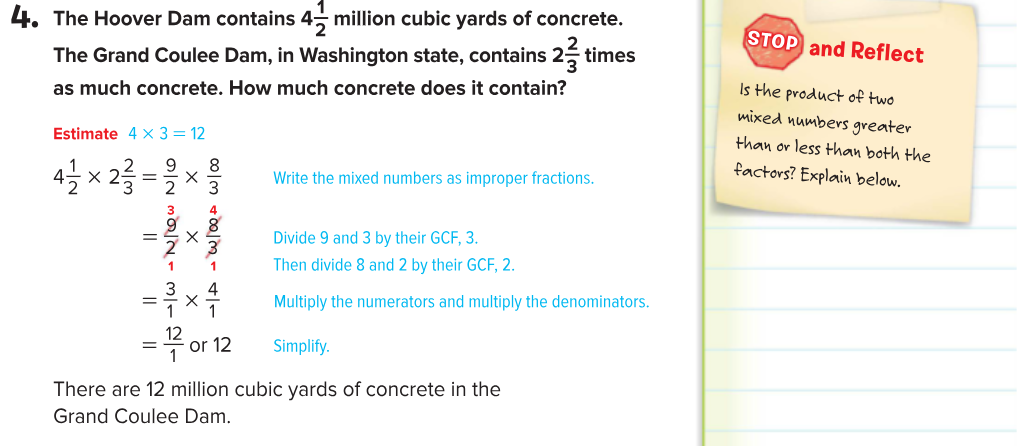 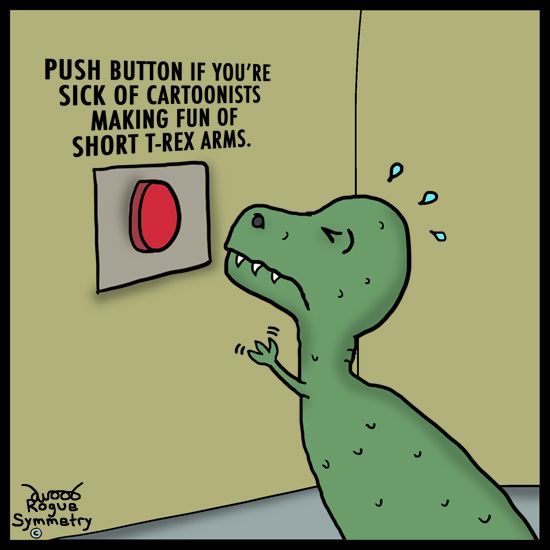 p. 283
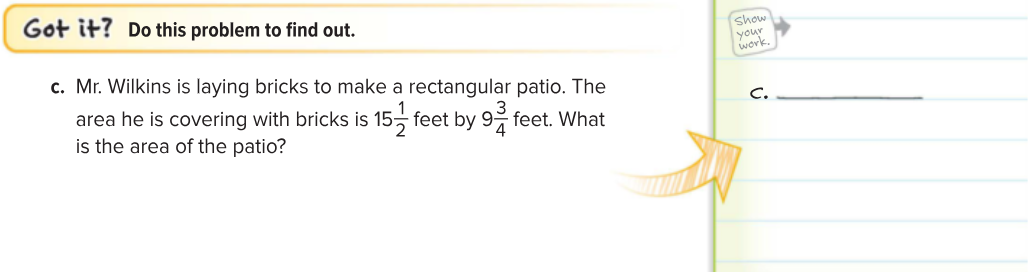 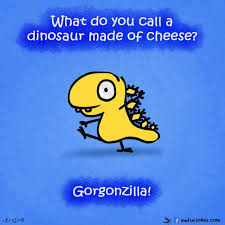 p. 284
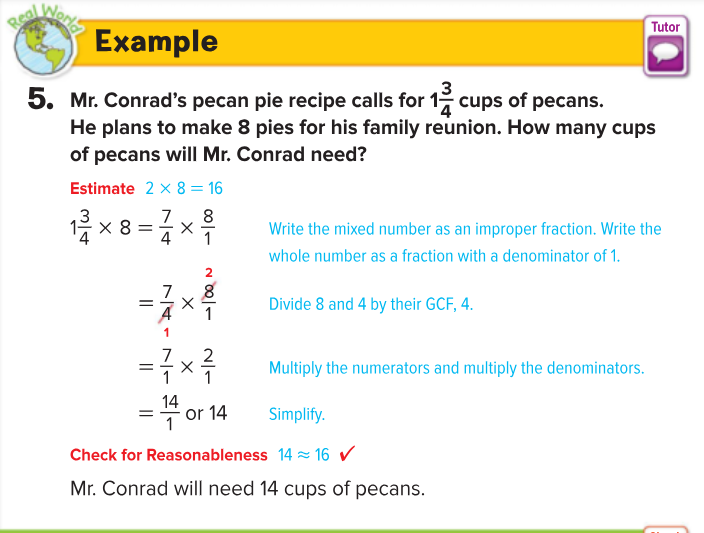 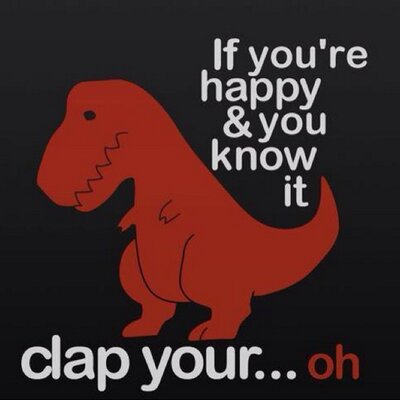 Show What You Know
First: Partner Practice p. 284 #1-5
Second: Exit Slip
Third: Homework p. 285 #1-10